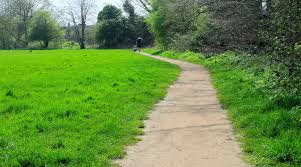 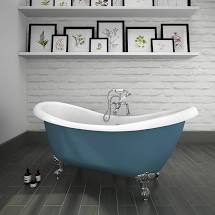 Can you play around with this silly sentence?
The goat got on a boat.

What other “oa” words could you use?